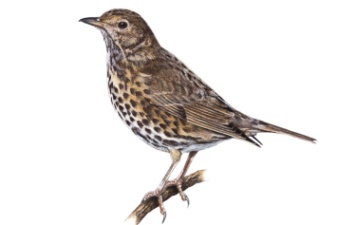 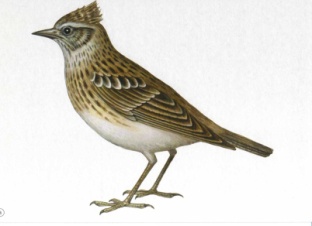 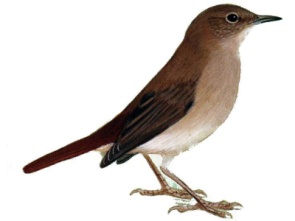 ПЕРЕЛЕТНЫЕ ПТИЦЫ
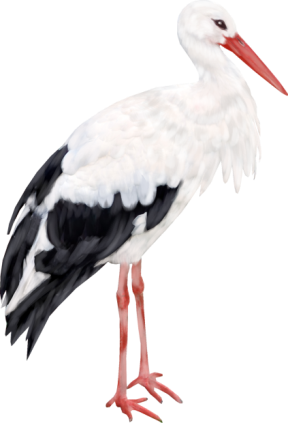 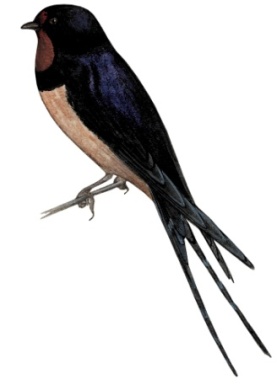 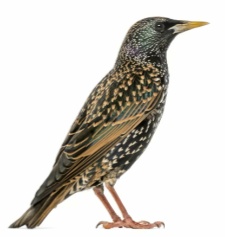 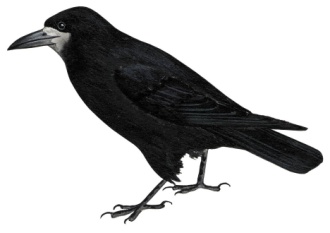 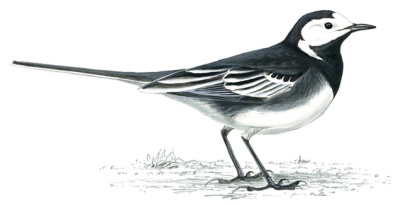 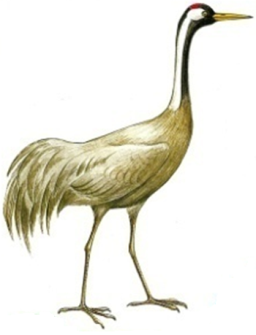 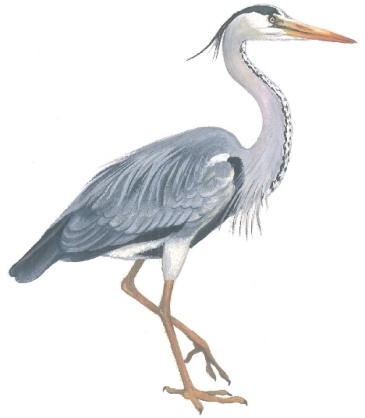 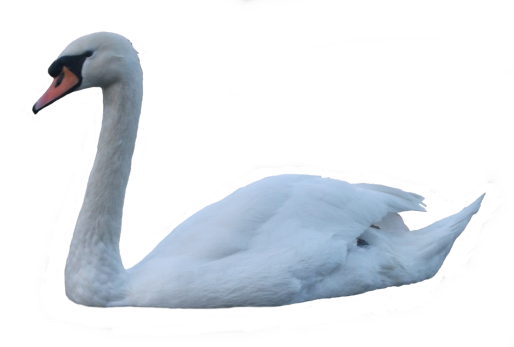 Игра «Вспоминай и называй»
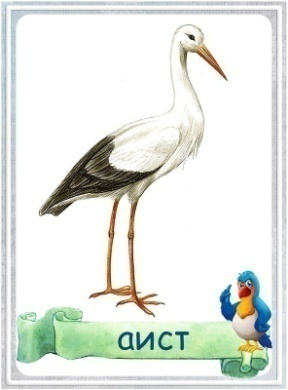 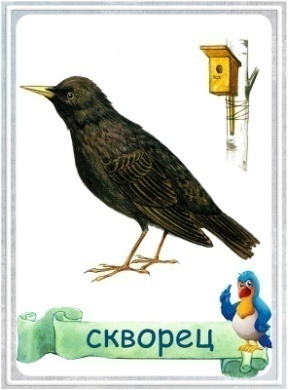 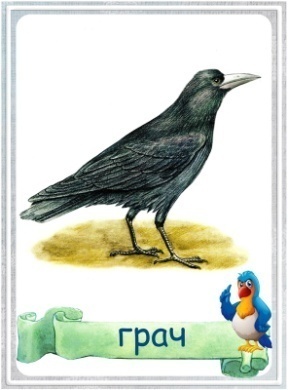 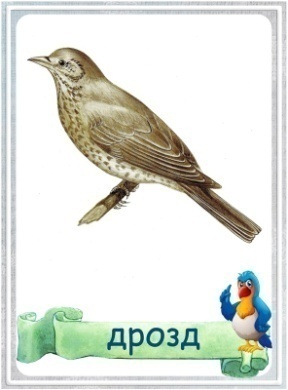 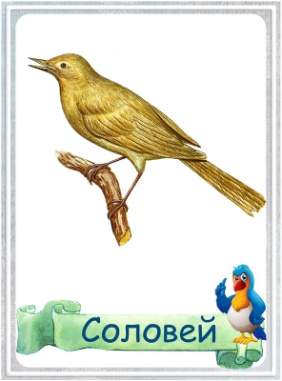 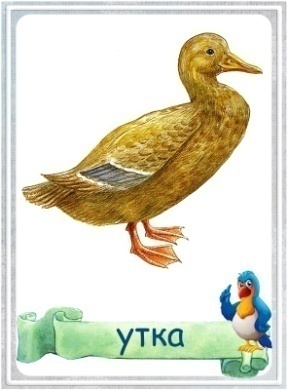 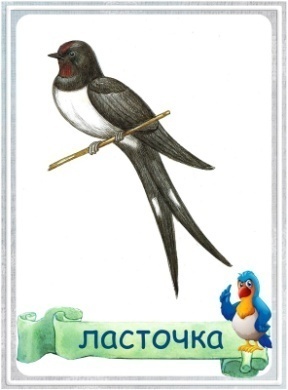 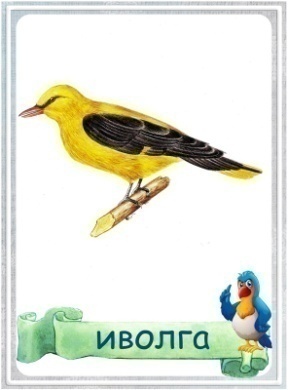 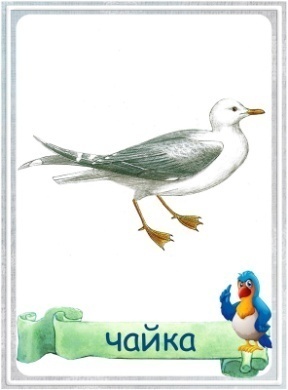 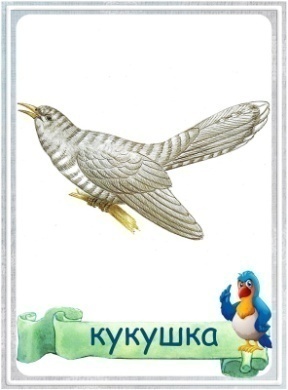 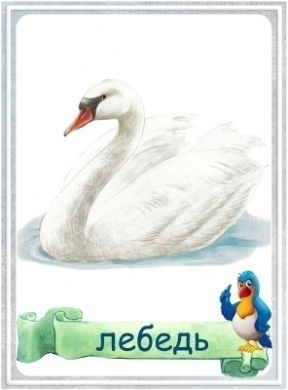 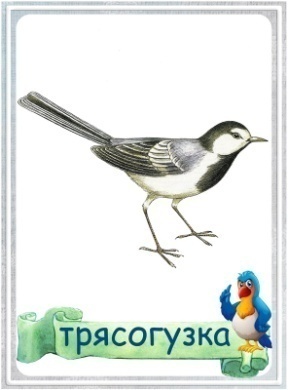 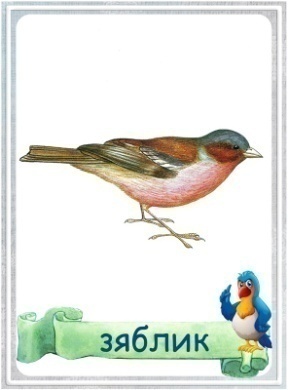 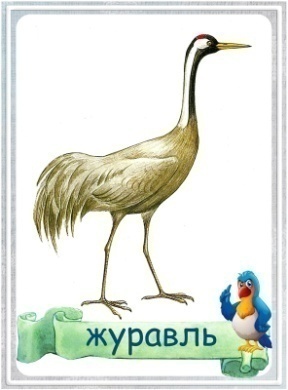 Игра «Мягкий - твердый»
Назови картинки, выделяя  первый звук в слове. Если он гласный, то слово из красного домика. Если согласный твердый,  то слово из синего домика, а согласный мягкий – из зеленого.
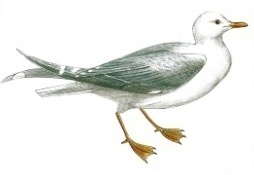 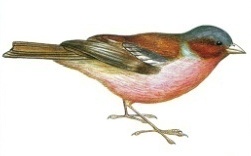 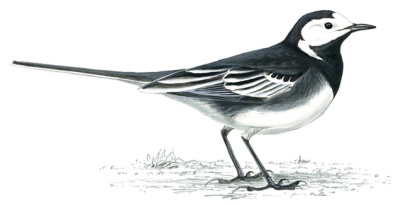 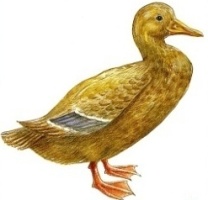 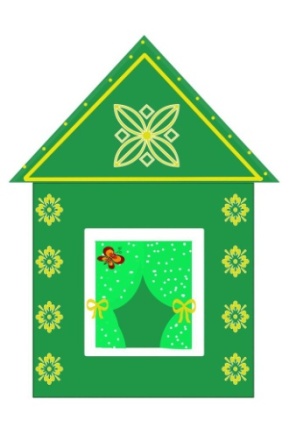 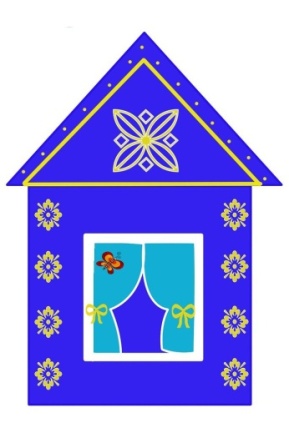 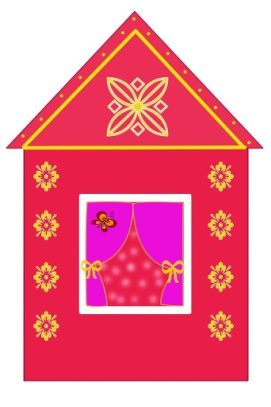 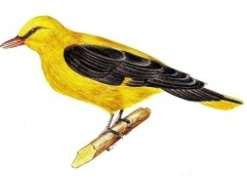 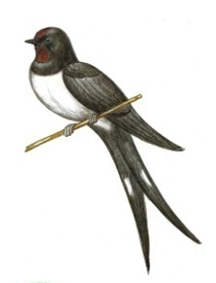 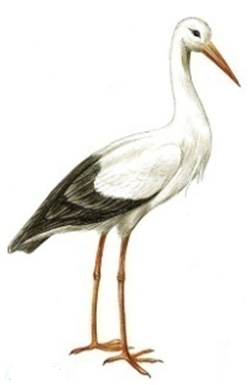 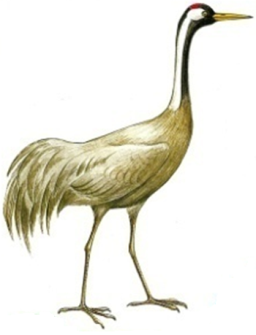 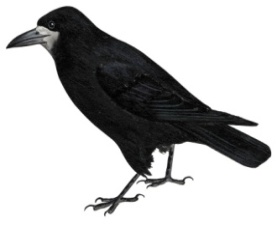 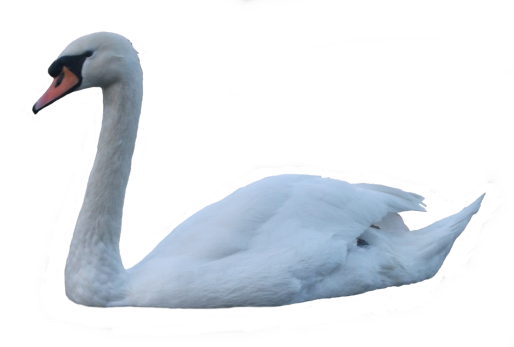 Игра «Звуковой анализ»
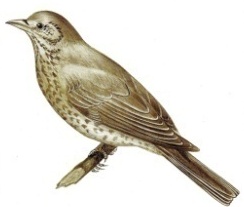 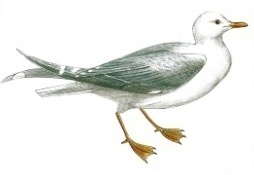 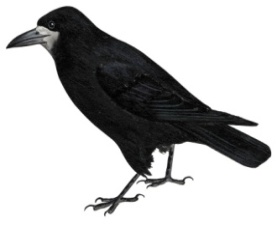 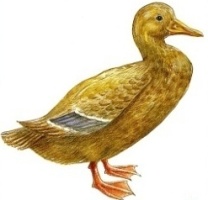 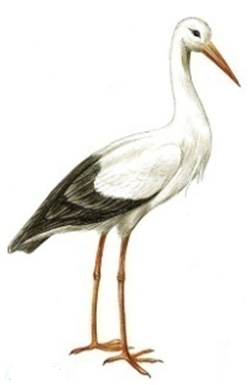 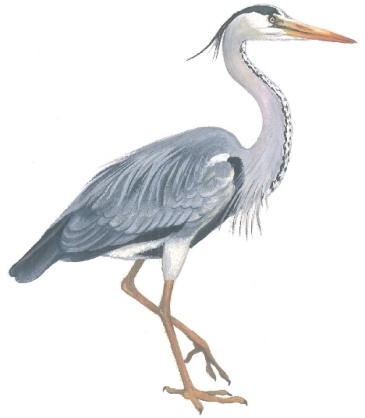 Игра «Найди слово»
Назови картинки, выделяя звук [А]. Найди слова, в которых звук [А] находится в начале (в середине, в конце) слова. Придумай свои слова для каждой схемы.
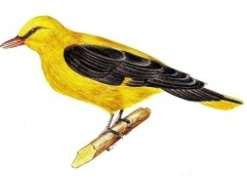 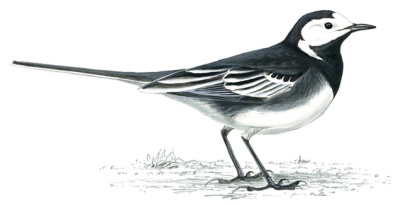 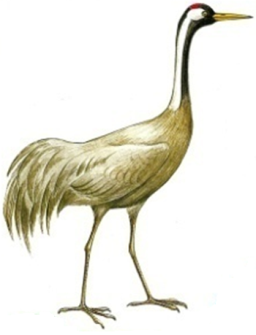 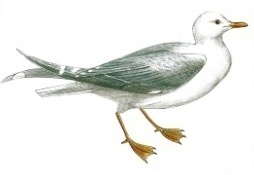 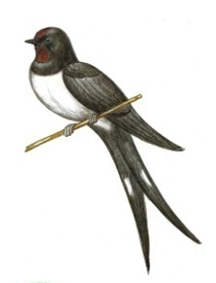 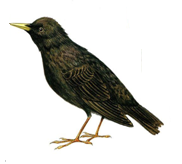 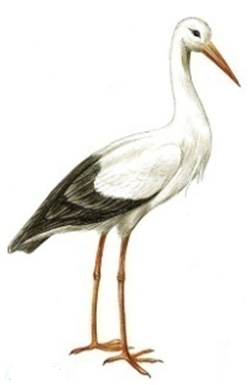 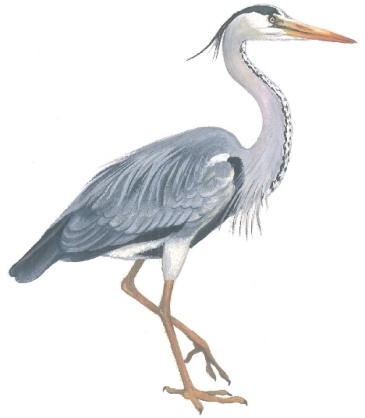 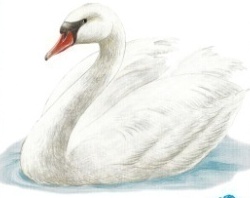 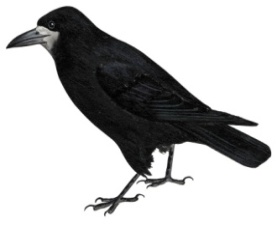 Игра «Веселый поезд»
В слове столько слогов, сколько гласных. Прохлопай количество слогов (количество слогов в слове совпадает с количеством окошек вагончика). И определи кто в каком вагоне поедет.
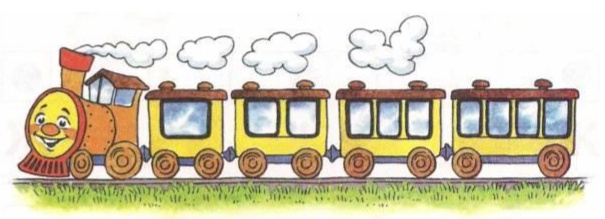 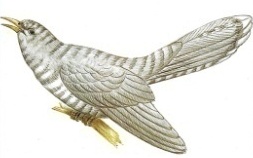 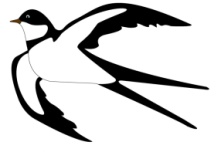 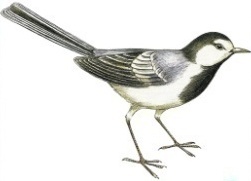 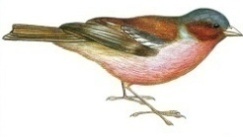 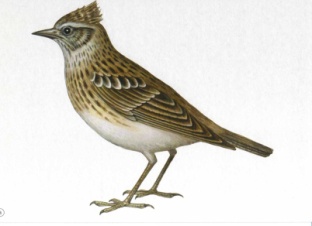 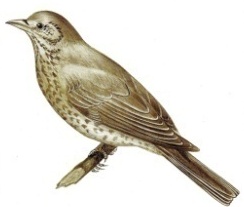 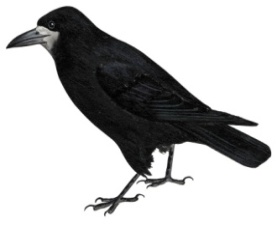 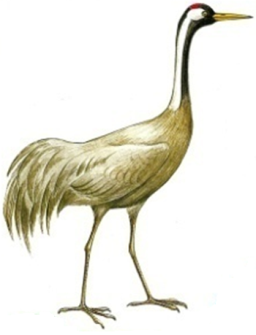 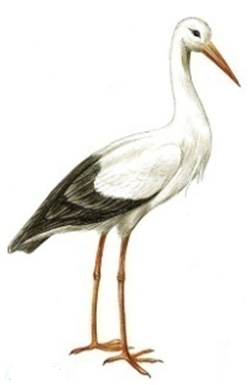 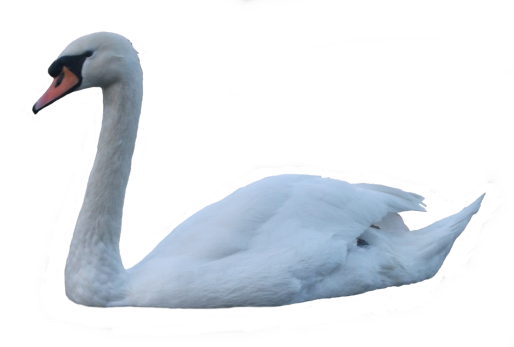 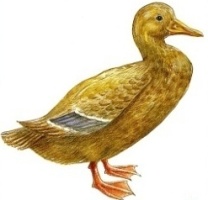 Игра «Расшифруй»
Составь слова из первых букв слов - названий картинок.
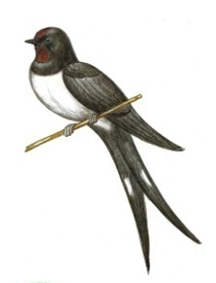 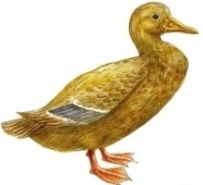 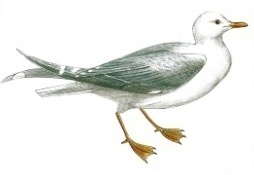 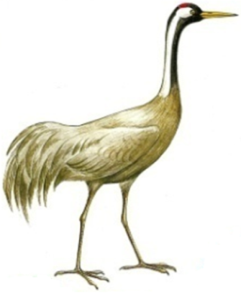 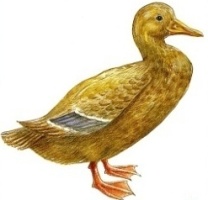 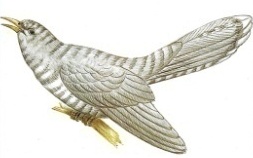 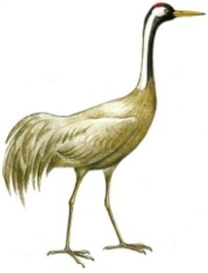 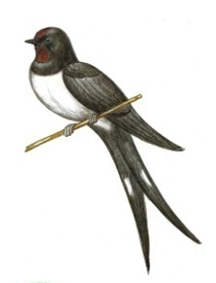 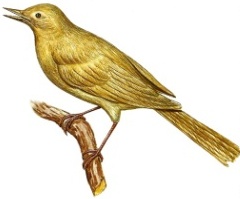 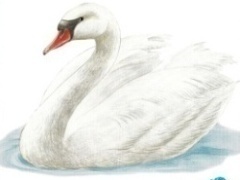 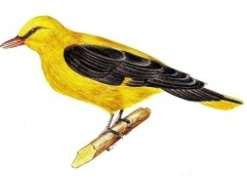 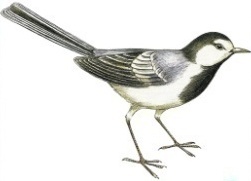 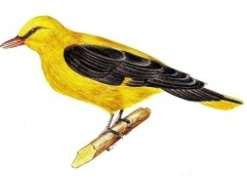 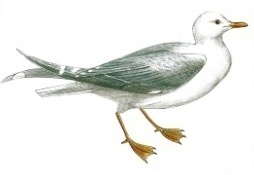 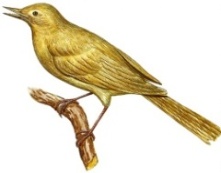 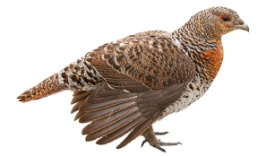 Игра «Расшифруй»
Составь слова из первых букв слов - названий картинок.
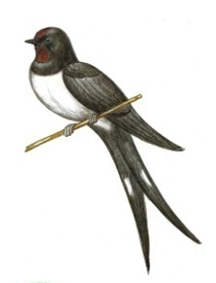 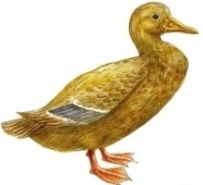 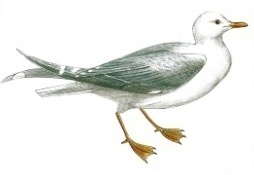 Л
У
Ч
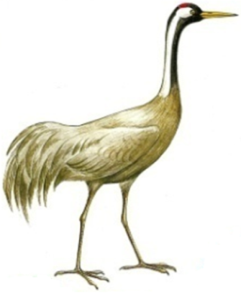 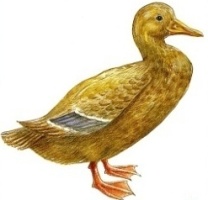 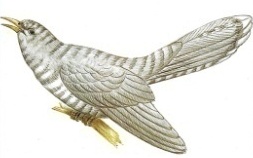 Ж
У
К
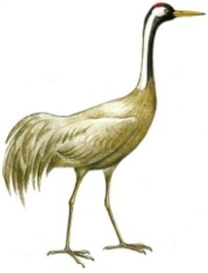 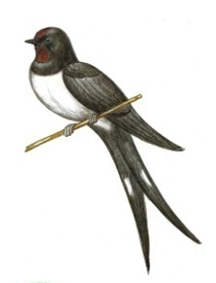 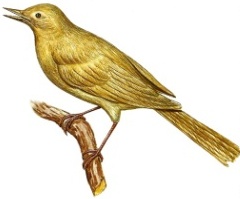 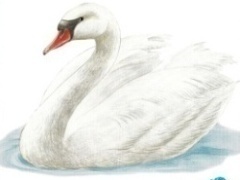 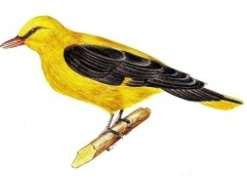 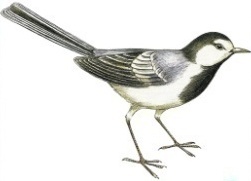 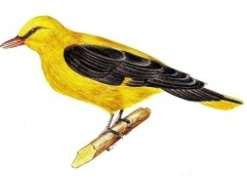 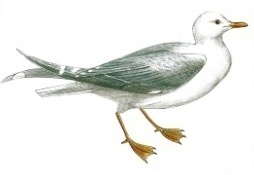 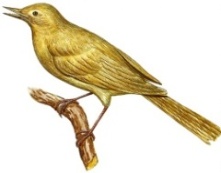 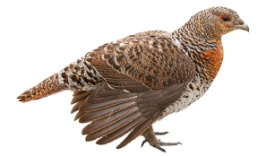 С
С
И
Т
Л
Р
А
И
Ч
Ж
Физминутка
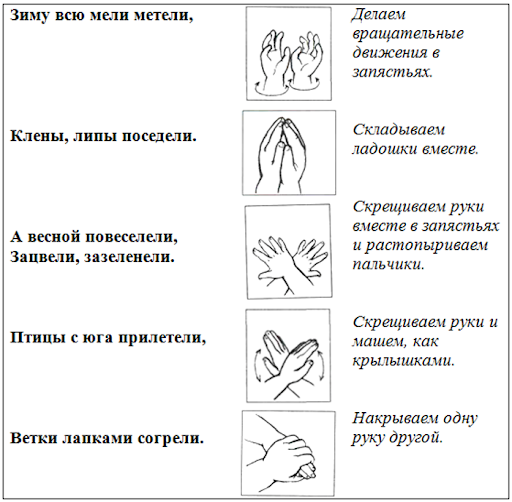 Игра «Составь слово из слогов»
ЛО
ПЕЛ
ТОЧ
КУШ
СО
ЛАС
ПЕ
КУ
КА
КА
ВЕЙ
РЕ
Игра «Составь слово из слогов»
ЛО
ПЕЛ
ТОЧ
КУШ
СО
ЛАС
ПЕ
КУ
КА
КА
ВЕЙ
РЕ
КУКУШКА
ЛАСТОЧКА
СОЛОВЕЙ
ПЕРЕПЕЛ
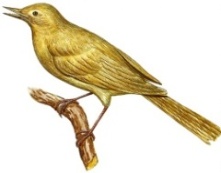 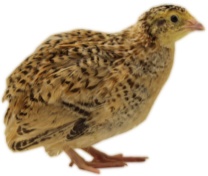 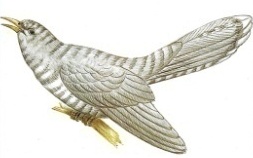 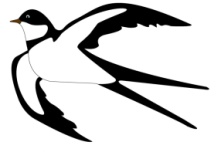 Игра «Подбери схему к слову»
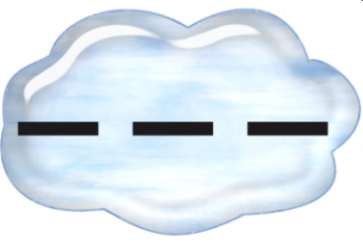 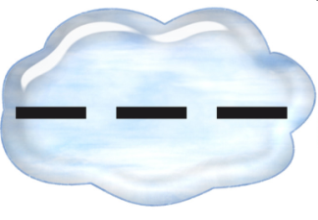 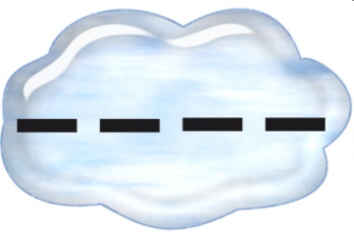 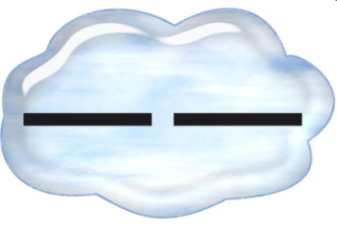 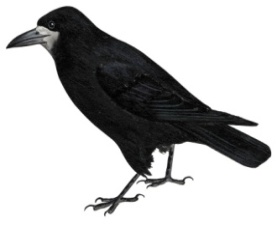 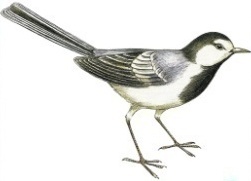 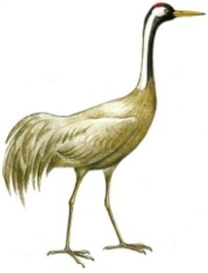 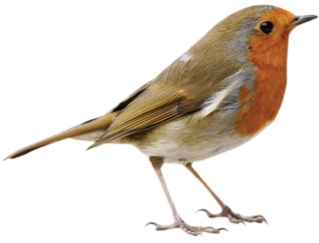 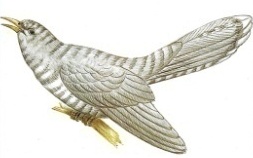 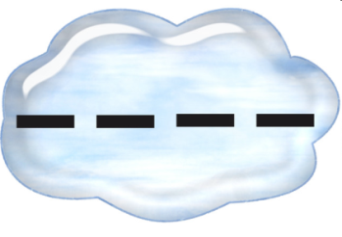 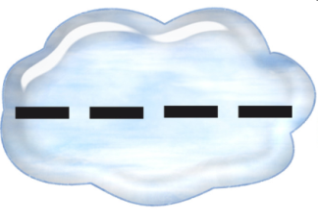 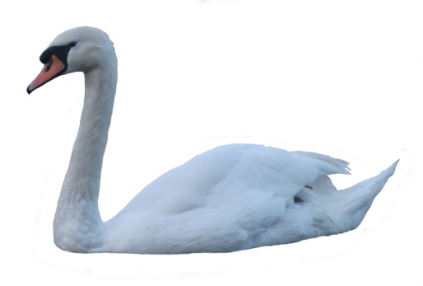 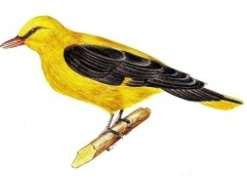 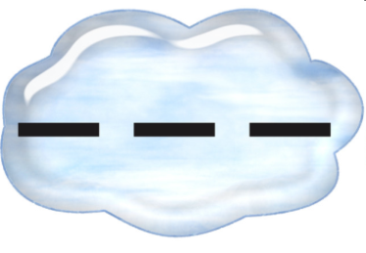 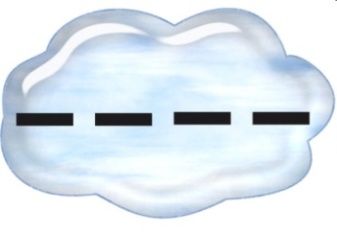 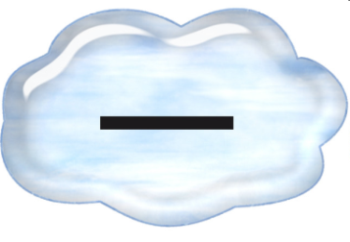 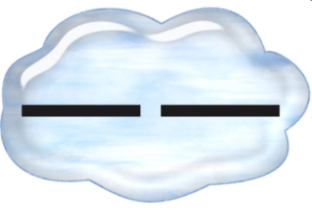 Игра «Рифмы»
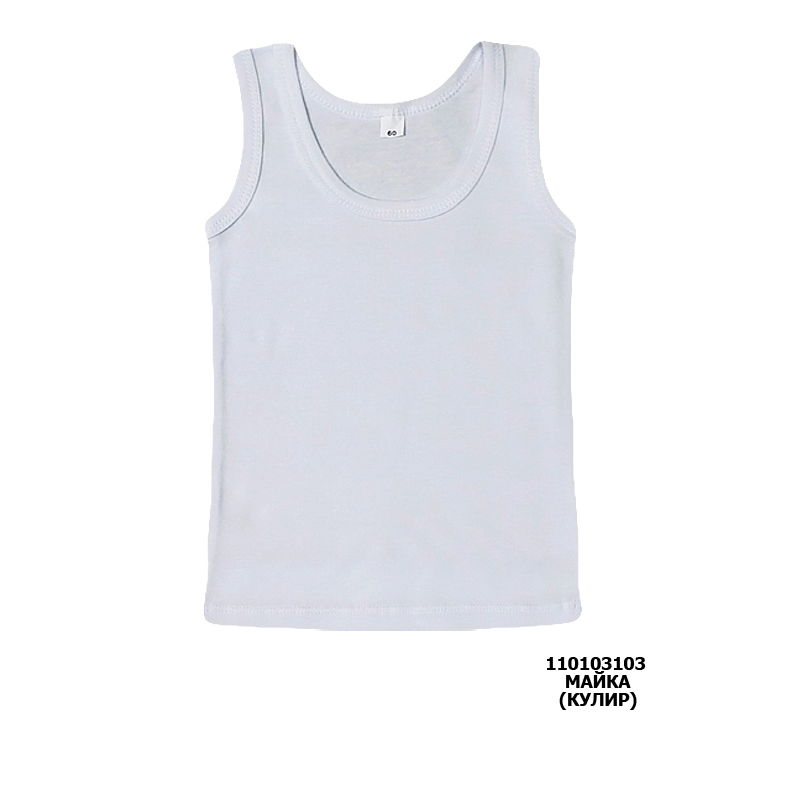 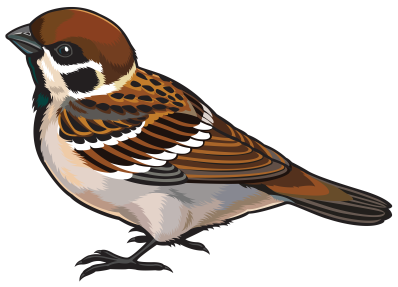 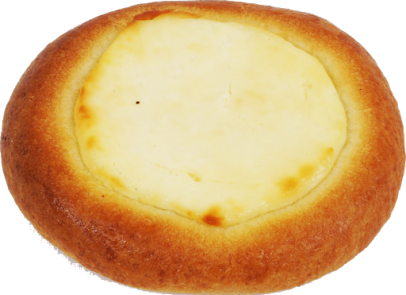 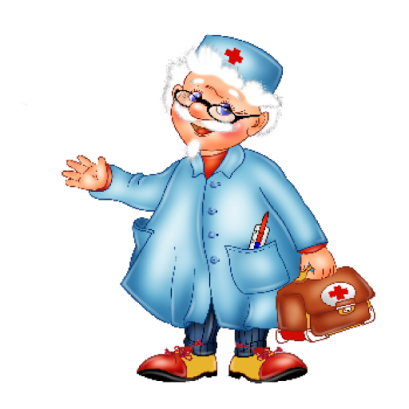 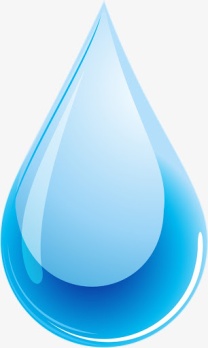 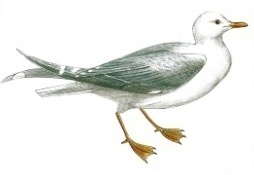 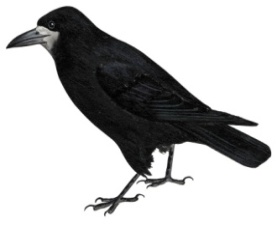 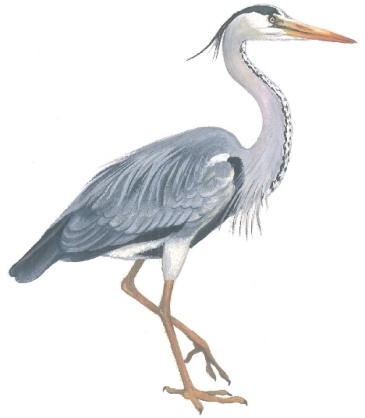 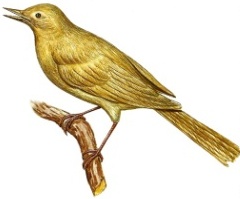 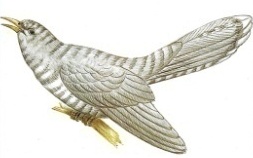 Игра «Домино»
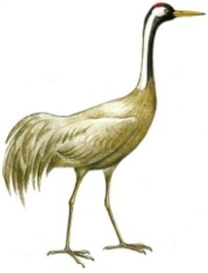 *
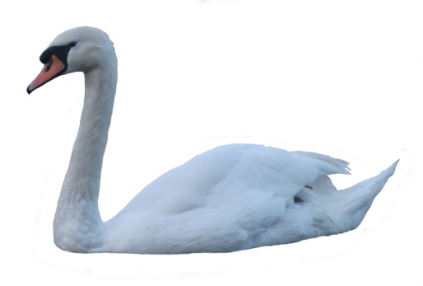 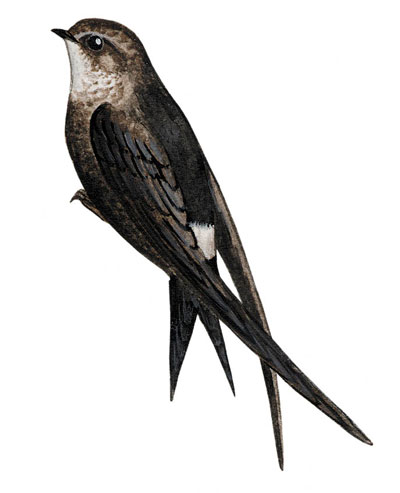 *
*
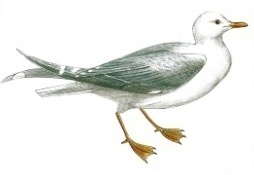 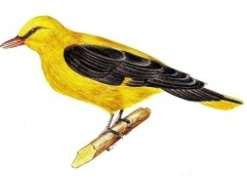 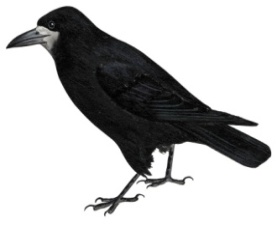 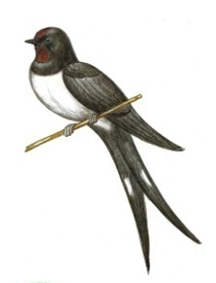 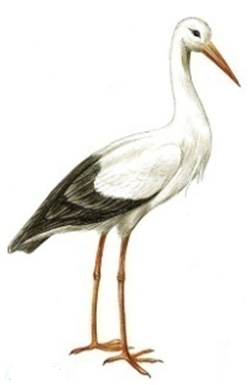 *
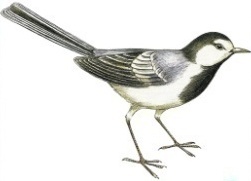 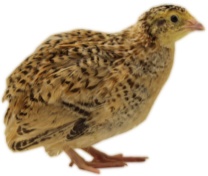 Игра «Домино»
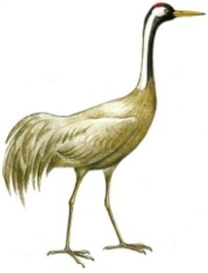 *
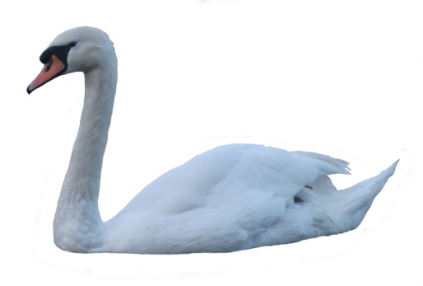 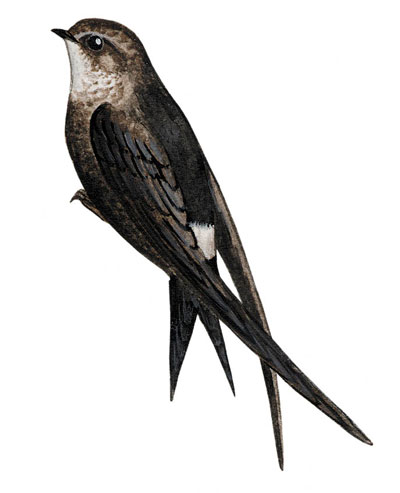 *
*
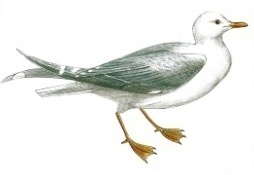 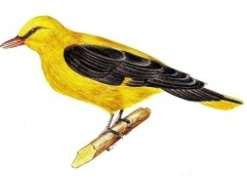 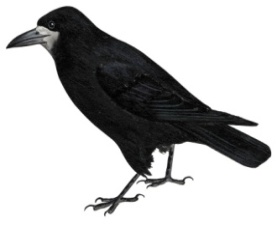 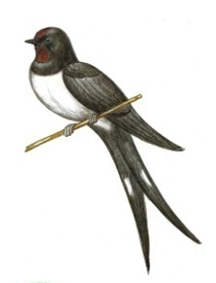 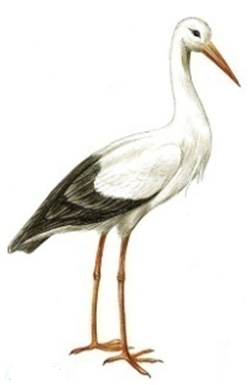 *
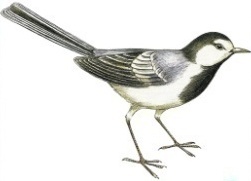 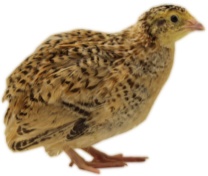 Игра «Откуда  слог»
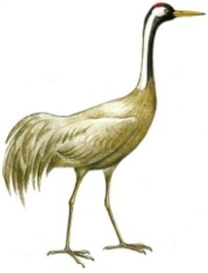 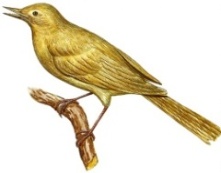 ГА
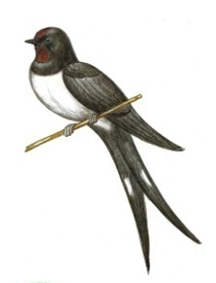 КУ
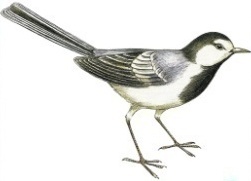 ЛО
СО
КА
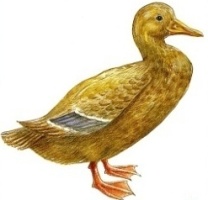 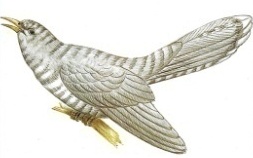 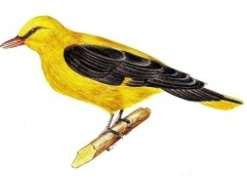 ЖУ
Игра «Откуда  слог»
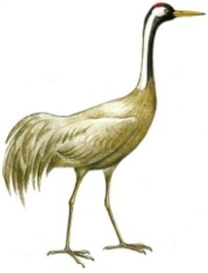 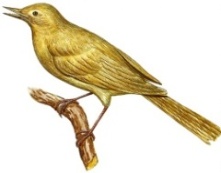 ГА
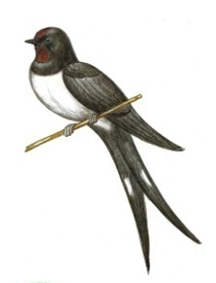 КУ
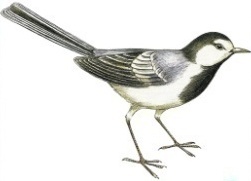 ЛО
СО
КА
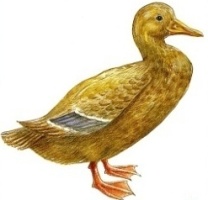 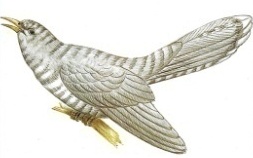 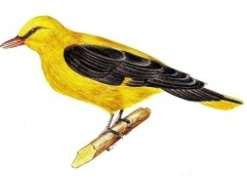 ЖУ
Игра «Ребусы»
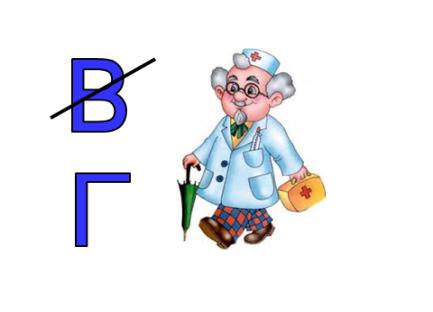 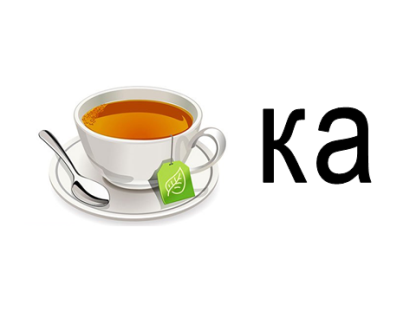 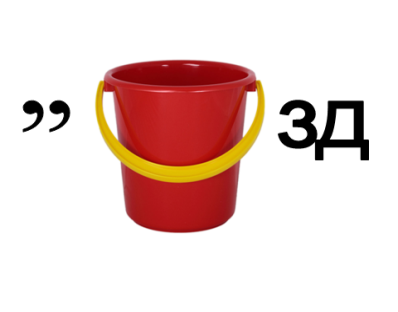 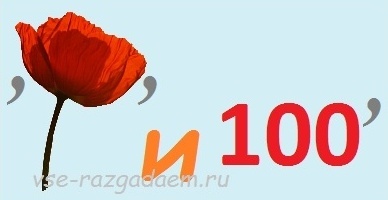 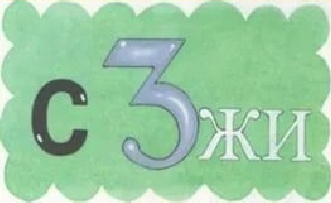 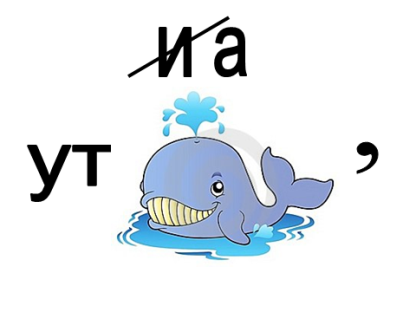 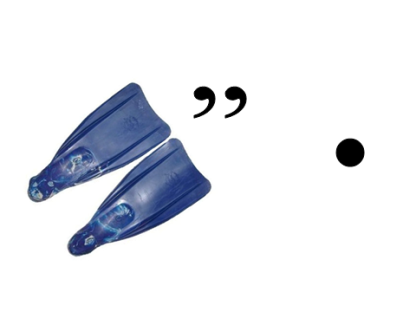 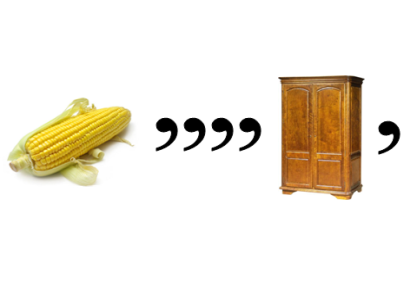 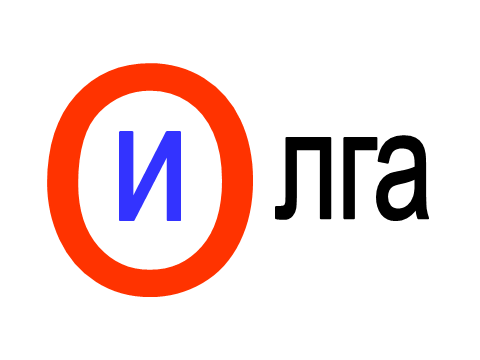 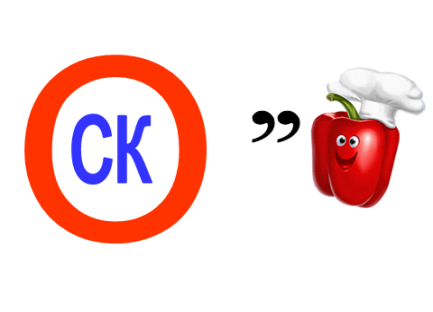 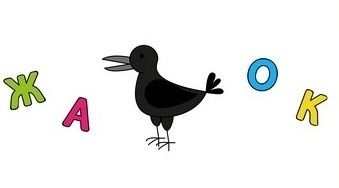 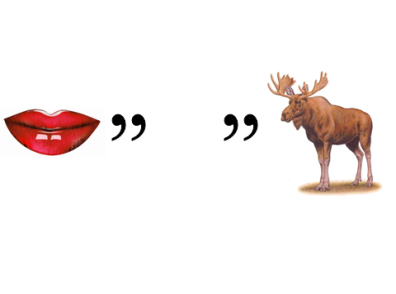 Игра «Придумай предложение по схеме»
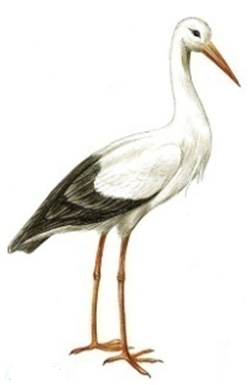 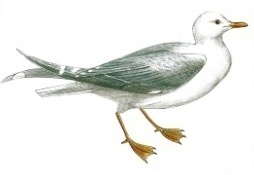 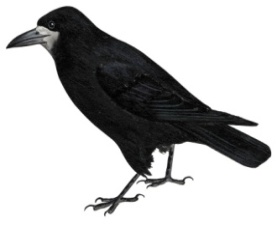 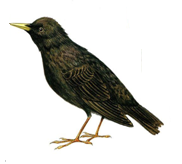 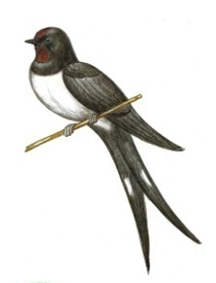 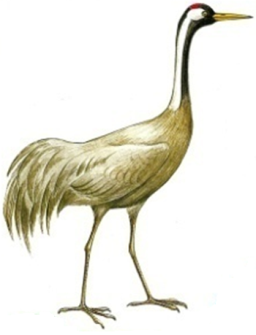 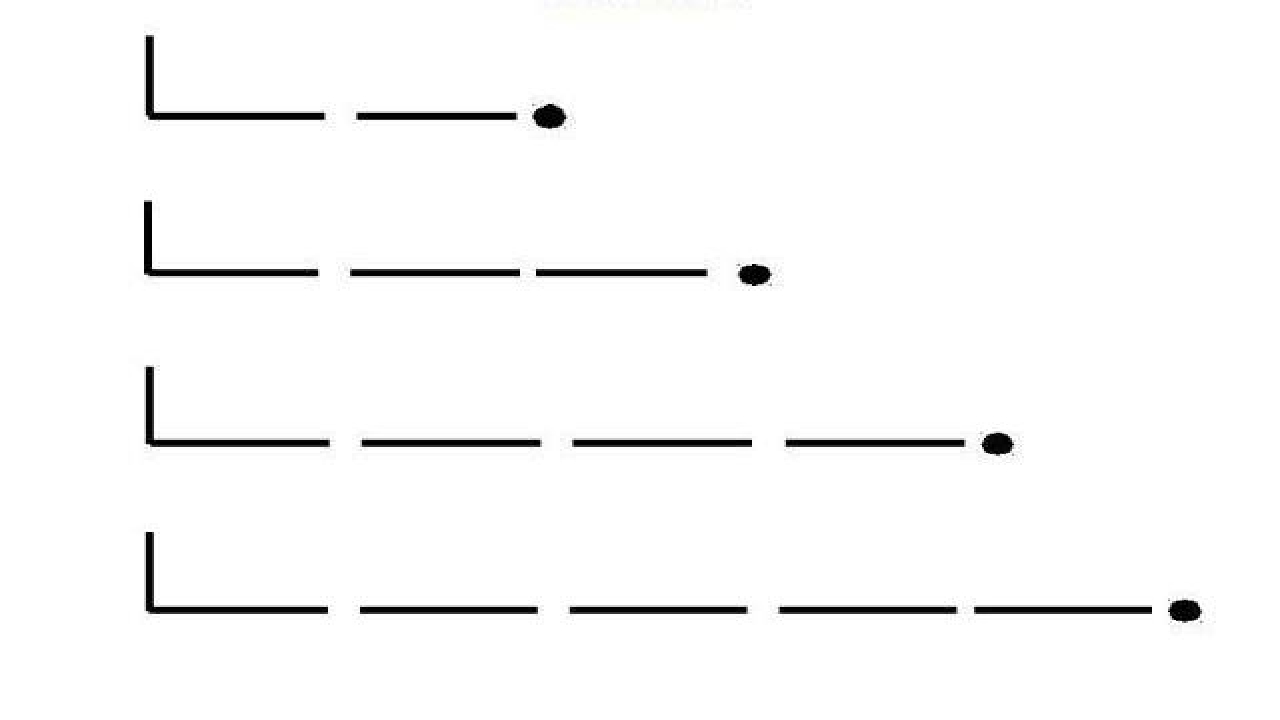 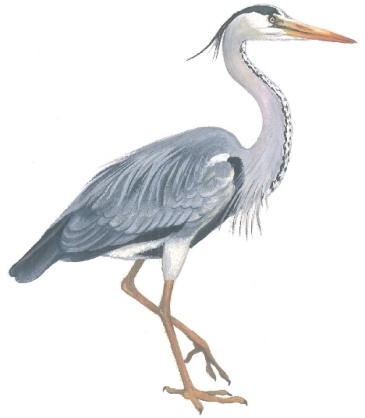 Грач      летит
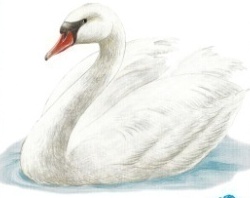 Молодцы!!!
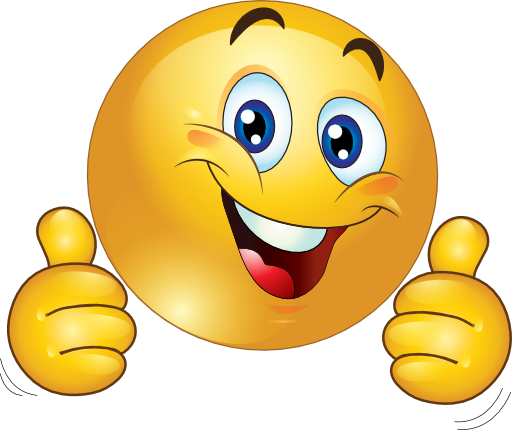